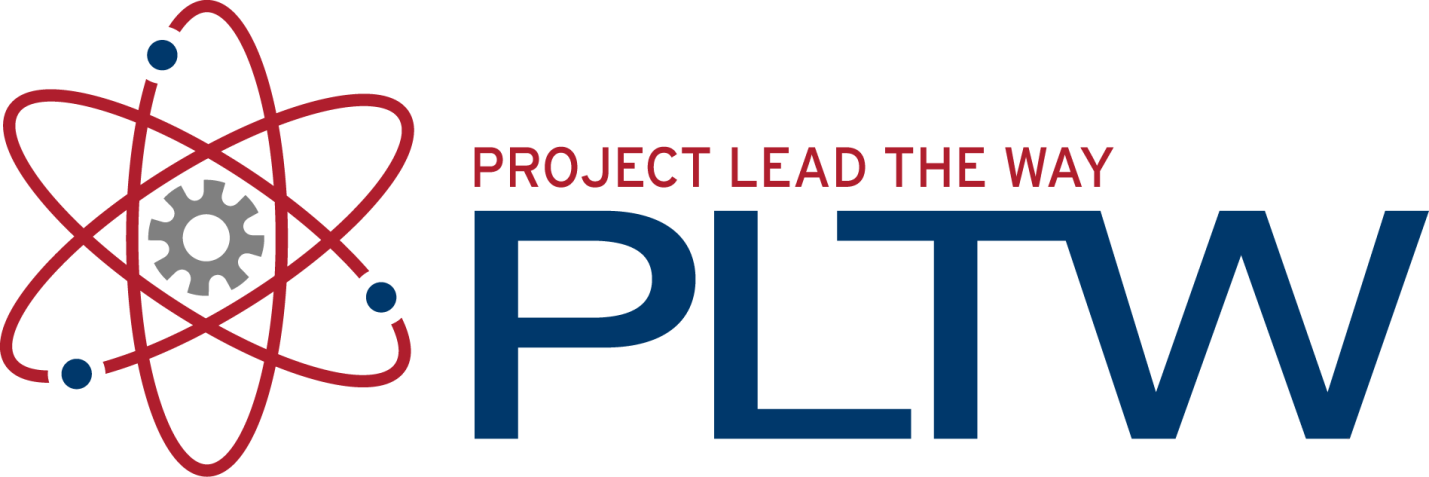 Centroids
Principles of Engineering
© 2012 Project Lead The Way, Inc.
Centroid Principles
Object’s center of gravity or center of mass
	Graphically labeled as
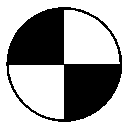 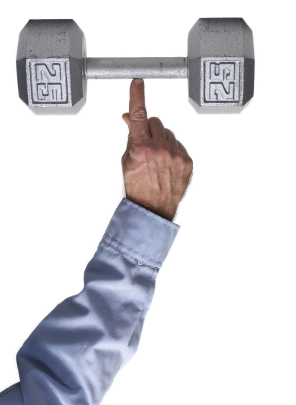 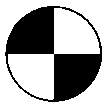 Centroid Principles
Point of applied force caused by acceleration due to gravity
	Object is in state of equilibrium if balanced along its centroid
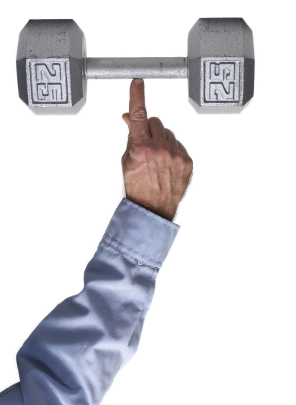 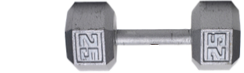 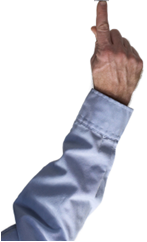 Centroid Principles
What is an object’s centroid location used for in statics?
Theoretical calculations regarding the interaction of forces and members are derived from the centroid location.
Centroid Principles
One can determine a centroid location by utilizing the cross-section view of a three-dimensional object.
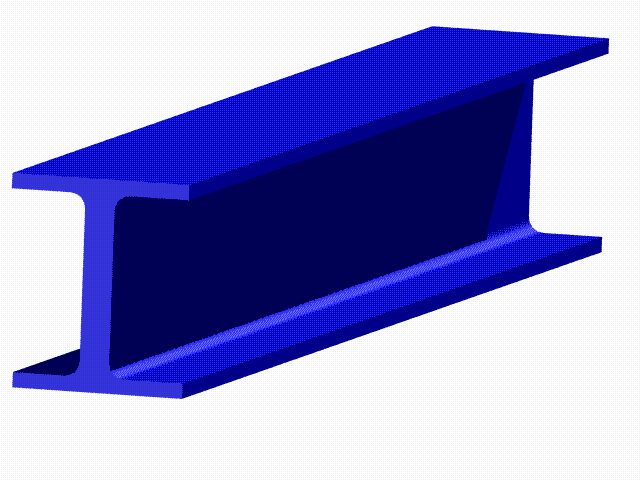 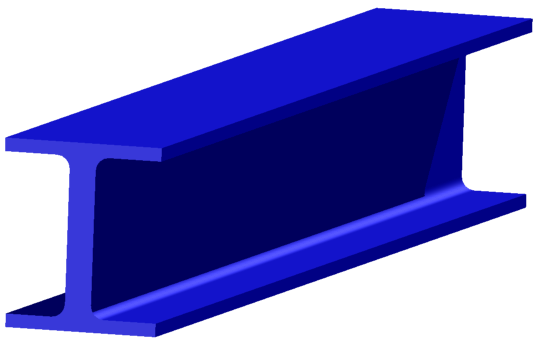 Centroid Location
Symmetrical Objects
	Centroid location is determined by an object’s line of symmetry.
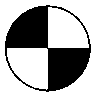 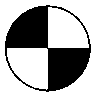 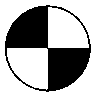 When an object has multiple lines of symmetry, its centroid is located at the intersection of the lines of symmetry.
Centroid is located on the line of symmetry.
Centroid Location
The centroid of a square or rectangle is located at a distance of 1/2 its height and 1/2 its base.
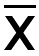 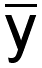 H
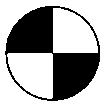 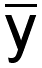 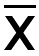 B
Centroid Location
H
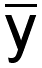 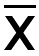 B
The centroid of a right triangle is located at a distance of 1/3 its height and 1/3 its base.
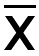 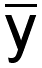 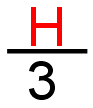 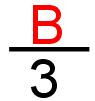 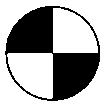 [Speaker Notes: Since a triangle does not have an axis of symmetry, the location of its centroid must be calculated.  

First, calculate the area of the triangle.

The x component of the centroid, lower case x bar, is the length of the base divided by 3. The y component of the centroid, lower case y bar, is the length of the height divided by 3. In other words, the centroid is located one-third of the distance from the large end of the triangle (or two-thirds of the distance from the pointed end).]
Centroid Location
The centroid of a ½ circle or semi-circle is located at a distance of       away from the axis on its line of symmetry
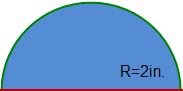 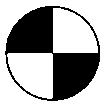 .849in.
Centroid Location Equations Complex Shapes
Centroid Location Complex Shapes
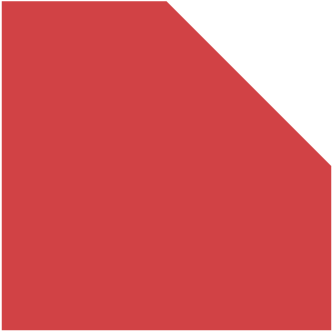 2
1
3
1. Divide the shape into simple shapes.
2. Determine a reference axis.
Centroid Location Complex Shapes
Review: Calculating area of simple shapes
Area of a square =
Area of a rectangle =
Width * Height
Side2
Area of a triangle =
Area of 
a circle =
½ (base)(height)
πr2
Centroid Location Complex Shapes
3. Calculate the area of each simple shape.
Assume measurements have 3 digits.
Area of shape #1 =


Area of shape #2 =


Area of shape #3 =
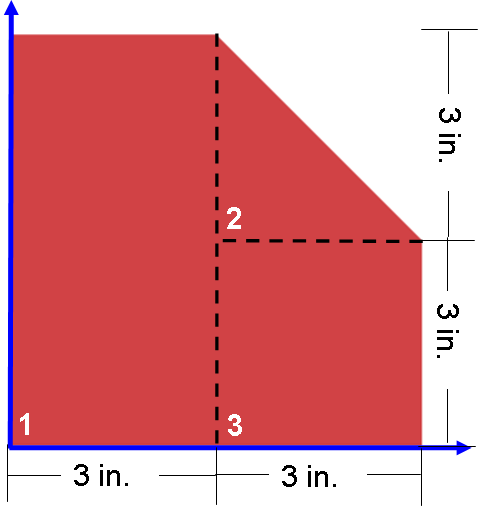 width x height
3.00in. x 6.00in. = 18.0in.2
4.5in.2
18in.2
2
½ base x height
9in.2
½x3.00in.x3.00in. = 4.50in.2
side2
(3.00in.)2 = 9.00in.2
Centroid Location Complex Shapes
4. Determine the centroid of each simple shape.
Shape #1 Centroid Location



Shape #2 Centroid Location



Shape #3 Centroid Location
Centroid is located at the intersection of the lines of symmetry.
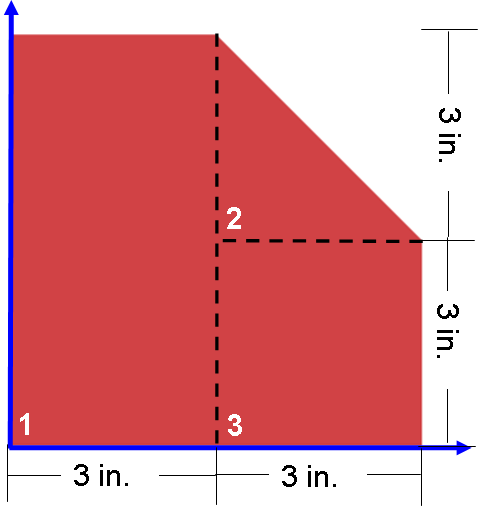 1/3 h
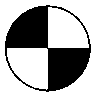 1/3 b
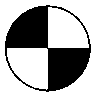 Centroid is located at the intersection of 1/3 its height and 1/3 its base.
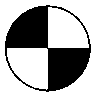 Centroid is located at the intersection of the lines of symmetry.
Centroid Location Complex Shapes
5. Determine the distance from each simple shape’s centroid to the reference axis (x and y).
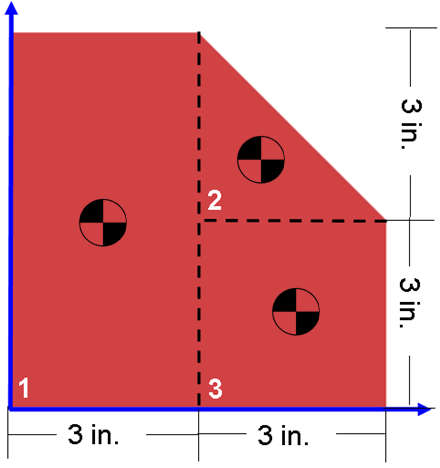 4in.
1.5in.
4in.
4.5in.
3in.
1.5in.
Centroid Location Complex Shapes
6. Multiply each simple shape’s area by its distance from centroid to reference axis.
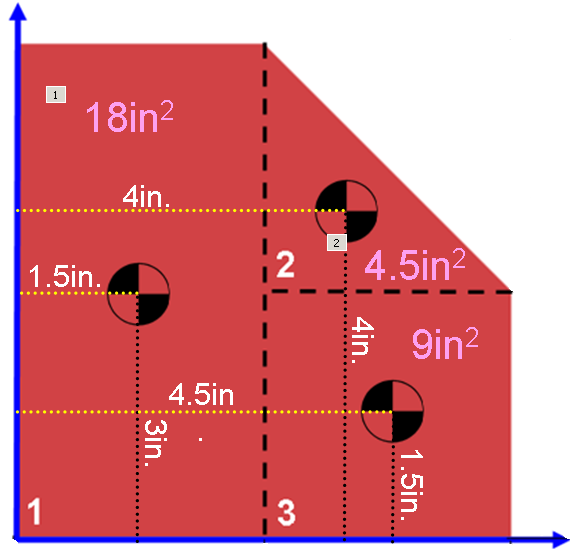 1.50in.
18.0in.2
27.0in.3
4.00in.
18.0in.3
4.50in.2
4.50in.
40.5in.3
9.00in.2
3.00in.
54.0in.3
4.00in.
18.0in.3
1.50in.
13.5in.3
Centroid Location Complex Shapes
7. Sum the products of each simple shape’s area and their distances from the centroid to the reference axis.
85.5in.3
85.5in.3
Centroid Location Complex Shapes
31.5in.2
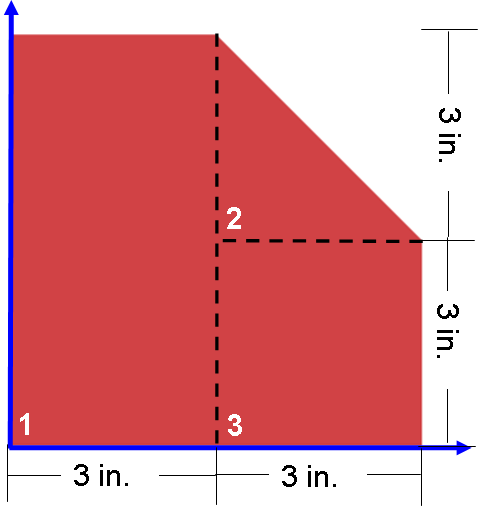 4.5in.2
18in.2
9in.2
8. Sum the individual simple shape’s area to determine total shape area.
Centroid Location Complex Shapes
2.7in.
2.7in.
9. Divide the summed product of areas and distances by the summed object total area.
85.5in.3
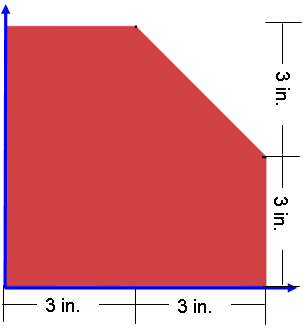 85.5in.3
31.5in.2
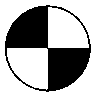 2.71in.
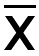 Does this shape have any lines of symmetry?
2.71in.
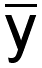 Alternative Solution
The same problem solved a different way

Previous method added smaller, more manageable areas to make a more complex part.

Alternative Method = Subtractive Method
Uses the exact same equations
Uses nearly the exact same process
Start with a bigger and simpler shape
Treat shapes that need to be removed as “negative” areas
[Speaker Notes: When you use negative areas, essentially you are subtracting those value, when they are entered into the summation.]
3 in.
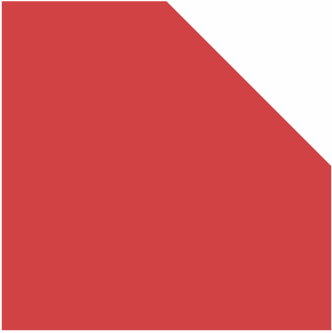 3 in.
6 in.
6 in.
Centroid Location – Subtractive Method
Determine reference axis and start with an area that is bigger than what is given

Square = Shape 1

Remove an area to get the centroid of the complex shape

Triangle = Shape 2
Centroid Location Complex Shapes
3 in.
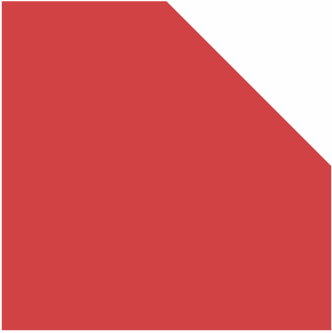 3 in.
6 in.
6 in.
3. Calculate the area of each simple shape.
Assume measurements have 3 digits.
Area of shape #1 =
width x height
6.0in. x 6.0in. = 36 in.2
Area of shape #2 =
Note: Since the area is being removed, we are going to call it a negative area.
-½ base x height
-½x3.0in.x3.0in. = -4.5 in.2
Centroid Location Complex Shapes
3 in.
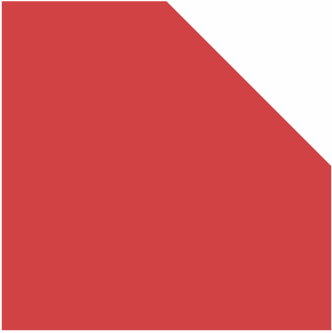 3 in.
6 in.
6 in.
4. Determine the centroid of each simple shape.
Shape #1 Centroid Location
1/3 b
Centroid is located at the intersection of the lines of symmetry.
Middle of the square
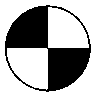 1/3 h
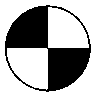 Shape #2 Centroid Location
Centroid is located at the intersection of 1/3 its height and 1/3 its base.
Centroid Location Complex Shapes
3 in.
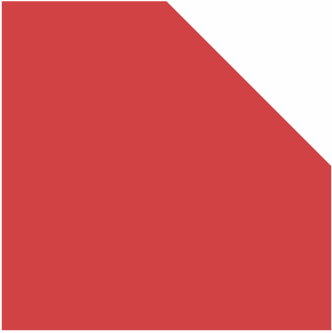 3 in.
6 in.
6 in.
5. Determine the distance from each simple shape’s centroid to the reference axis (x and y).
5in.
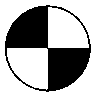 3in.
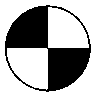 5in.
3in.
Centroid Location Complex Shapes
3 in.
5 in.
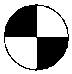 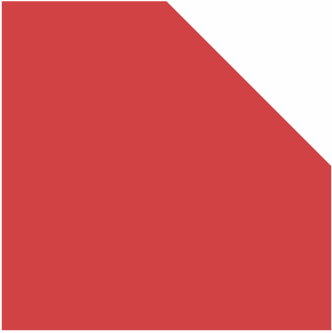 3 in.
3 in.
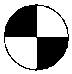 6 in.
5 in.
3 in.
6 in.
6. Multiply each simple shape’s area by its distance from centroid to reference axis.
3.0in.
36in.2
108in.3
5.0in.
-22.5in.3
-4.5in.2
3.0in.
108in.3
5.0in.
-22.5in.3
Centroid Location Complex Shapes
85.5in.3
85.5in.3
7. Sum the products of each simple shape’s area and their distances from the centroid to the reference axis.
Centroid Location Complex Shapes
31.5in.2
3 in.
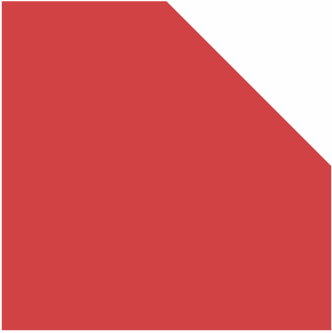 6 in.
6 in.
8. Sum the individual simple shape’s area to determine total shape area.
3 in.
Centroid Location Complex Shapes
3 in.
3 in.
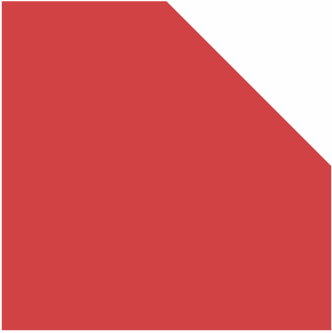 6 in.
2.7in.
2.7in.
6 in.
9. Divide the summed product of areas and distances by the summed object total area.
85.5in.3
85.5in.3
31.5in.2
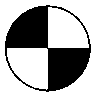 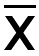 2.71in.
Does this shape have any lines of symmetry?
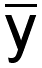 2.71in.
Centroid Location Equations Complex Shapes
Common Structural Elements
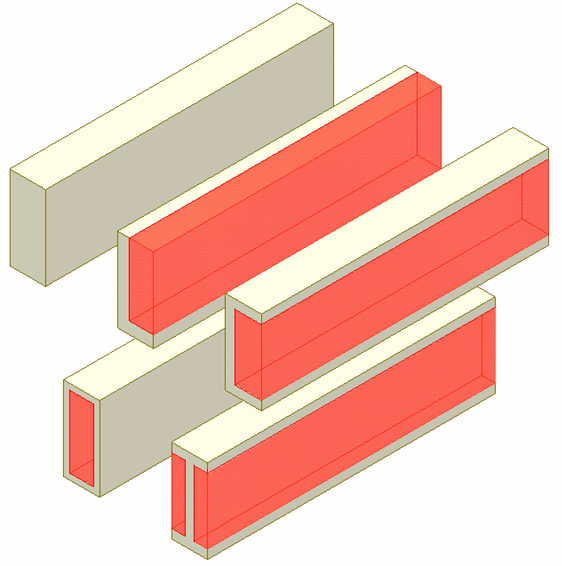 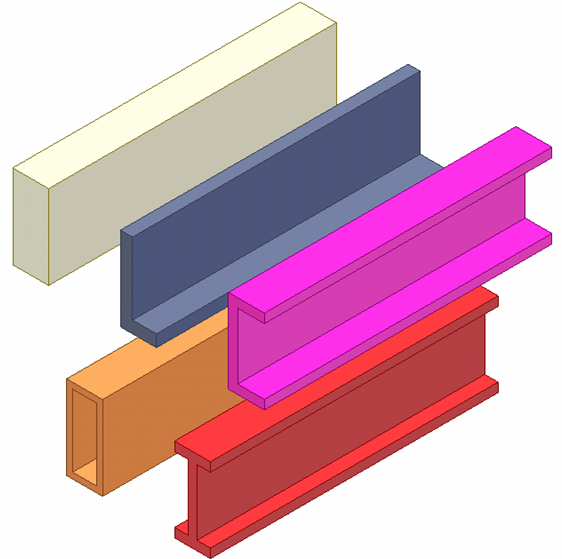 [Speaker Notes: Most structural elements have geometry that can be divided into simple shapes. Each of these shapes can be considered to be part of a rectangular solid. 
The shapes above include rectangle, L, C, Box, and I.]
Angle Shape (L-Shape)
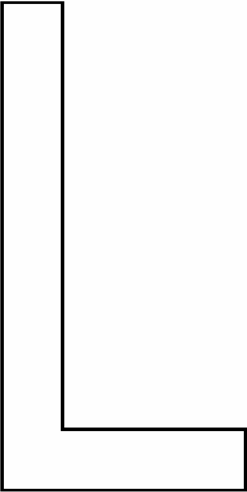 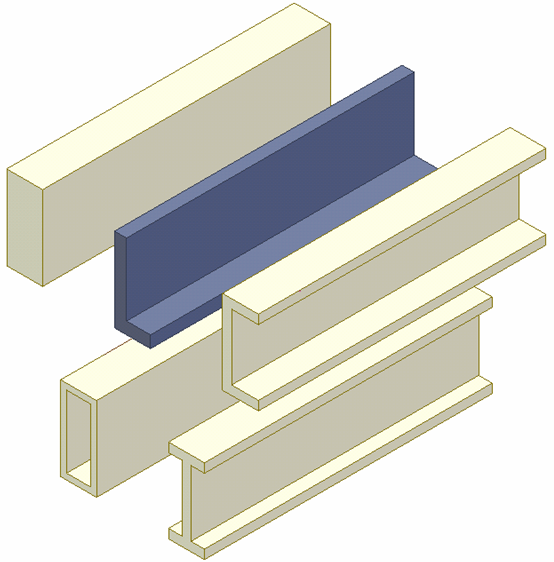 [Speaker Notes: An angle shape ( L-Shape) can be thought of as being subdivided into two rectangles. This can be done in two different ways.]
Channel Shape (C-Shape)
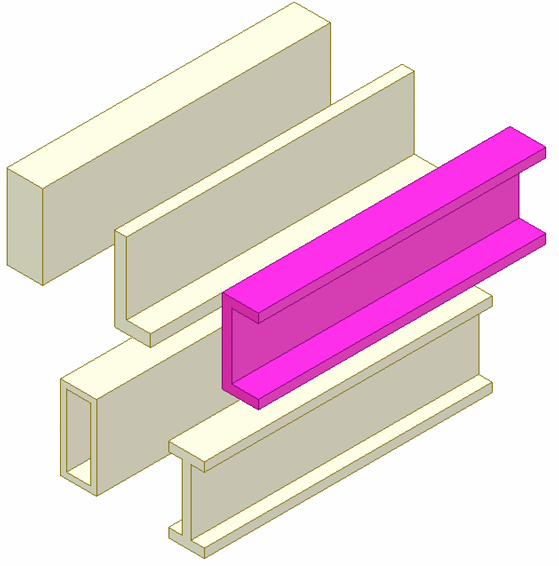 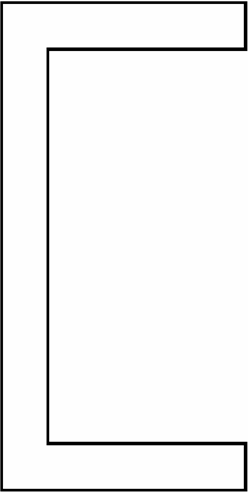 [Speaker Notes: A channel shape (C-Shape) can be subdivided into 3 rectangles. It can be subdivided in four different ways.]
Box Shape
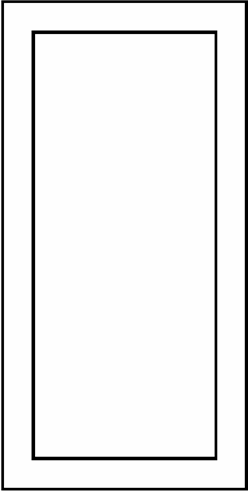 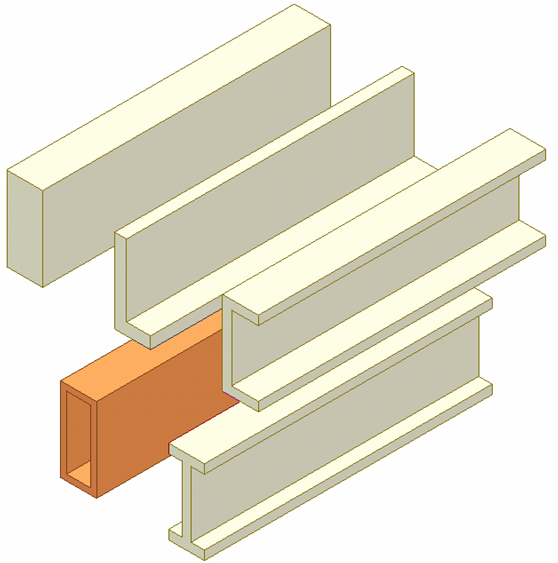 [Speaker Notes: The box shape can be divided into four rectangles.]
I-Beam
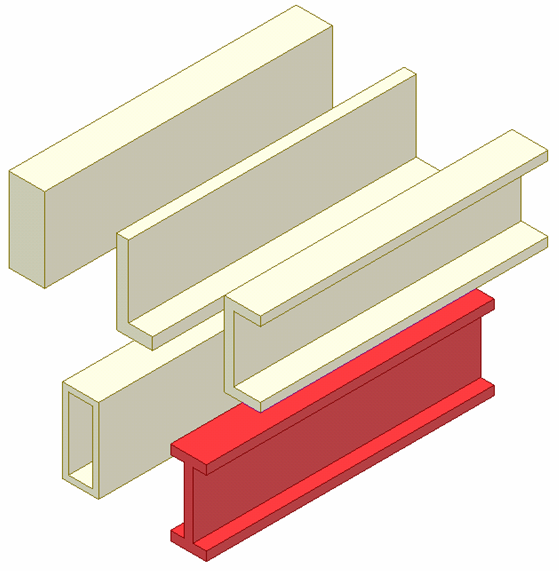 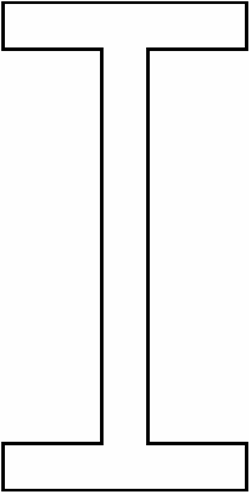 [Speaker Notes: An I-Beam can be divided into three rectangles.]
Centroid of Structural Member
Cross Section View
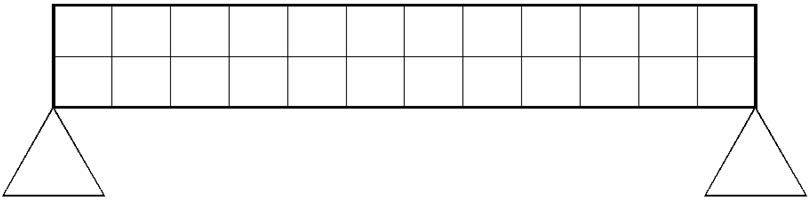 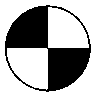 Neutral Plane
(Axes of symmetry)
[Speaker Notes: In order to calculate the strength of a structural member, its centroid must first be calculated. If the member is subject to pure bending and its stresses remain in the elastic range, then the neutral axis, when seen in two dimensions, or the neutral plane in 3D, of the member passes through the centroid of the section. The centroid is an ordered pair, an x and y position. 

The centroid is always located on an axis of symmetry. For a simple rectangle (which has two axes of symmetry), the location of the centroid is at the intersection of the two axes of symmetry.

Note the symbol used to indicate the centroid.]
Neutral Plane
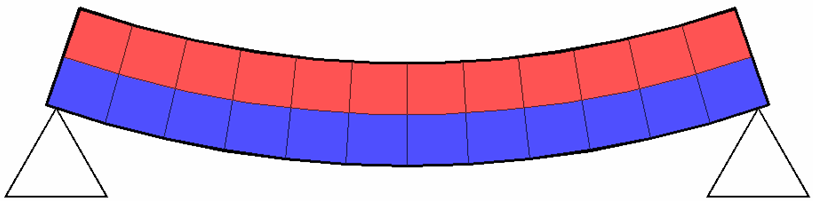 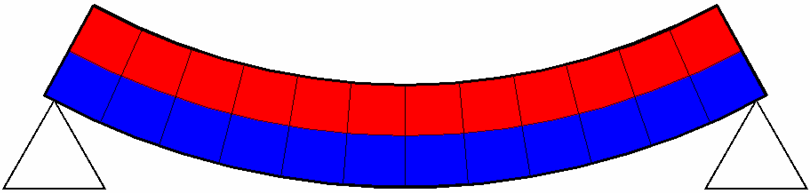 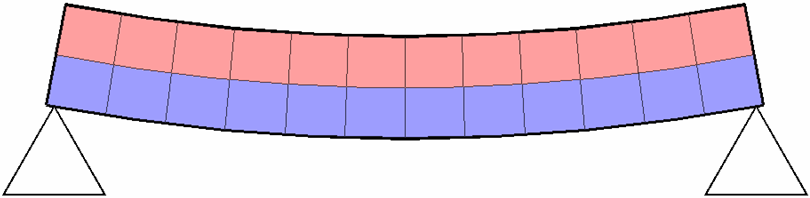 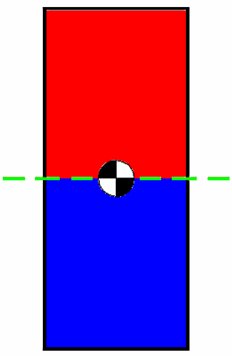 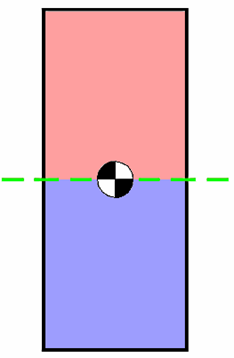 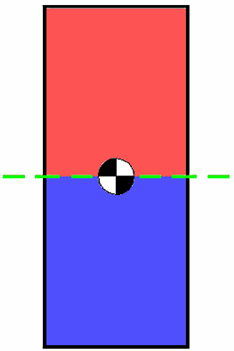 Compression
Neutral Plane
Tension
(Axes of symmetry)
[Speaker Notes: The neutral plane is the unstressed region that passes through a structural member and separates the section under tension from the part of the structural member under compression.

This can easily be imagined or demonstrated using a loaf of bread that has not been sliced to watch the effects as it undergoes bending.]